КаБИНЕТЫ ДЕТСКОГО САДА
Физкультурный зал
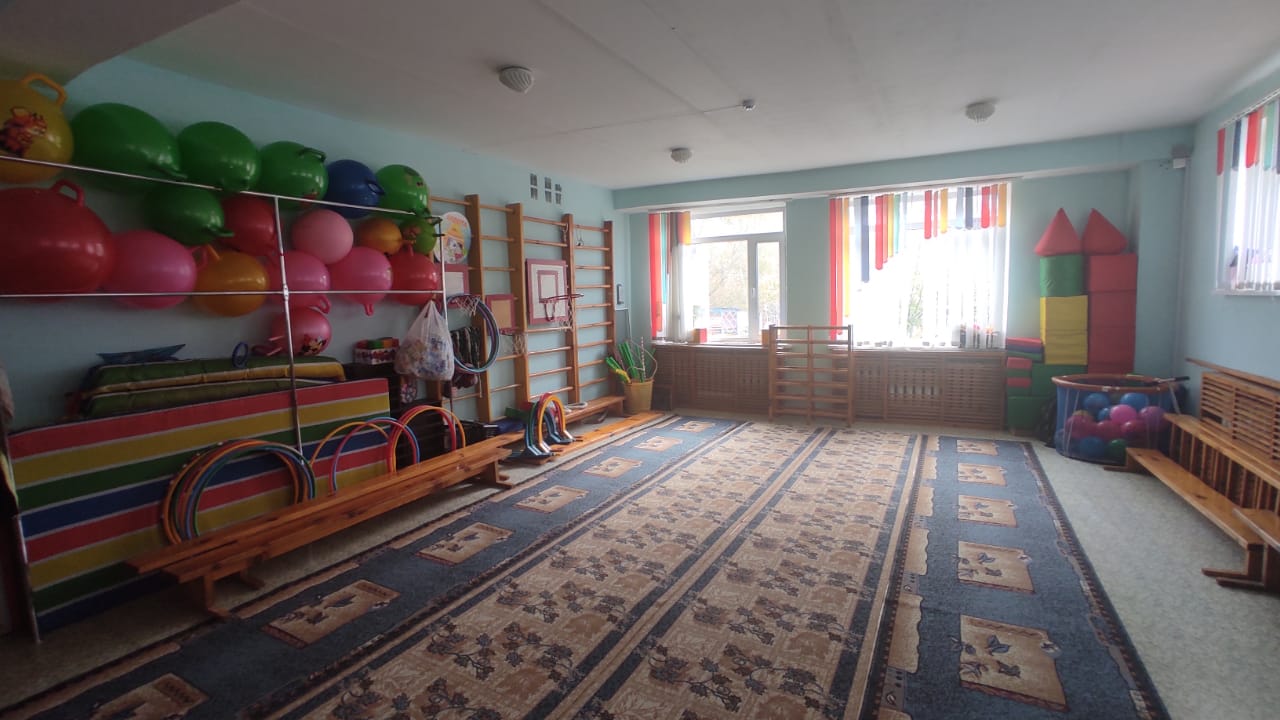 Музыкальный зал
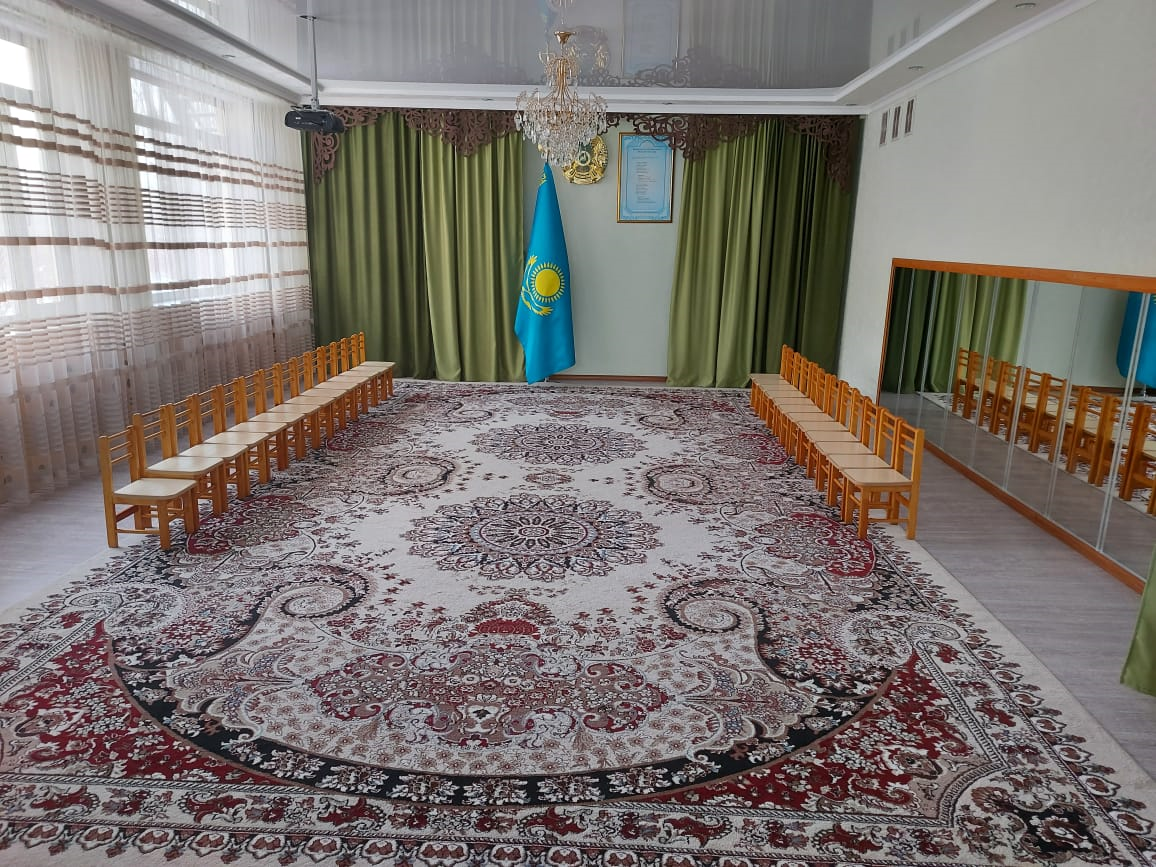 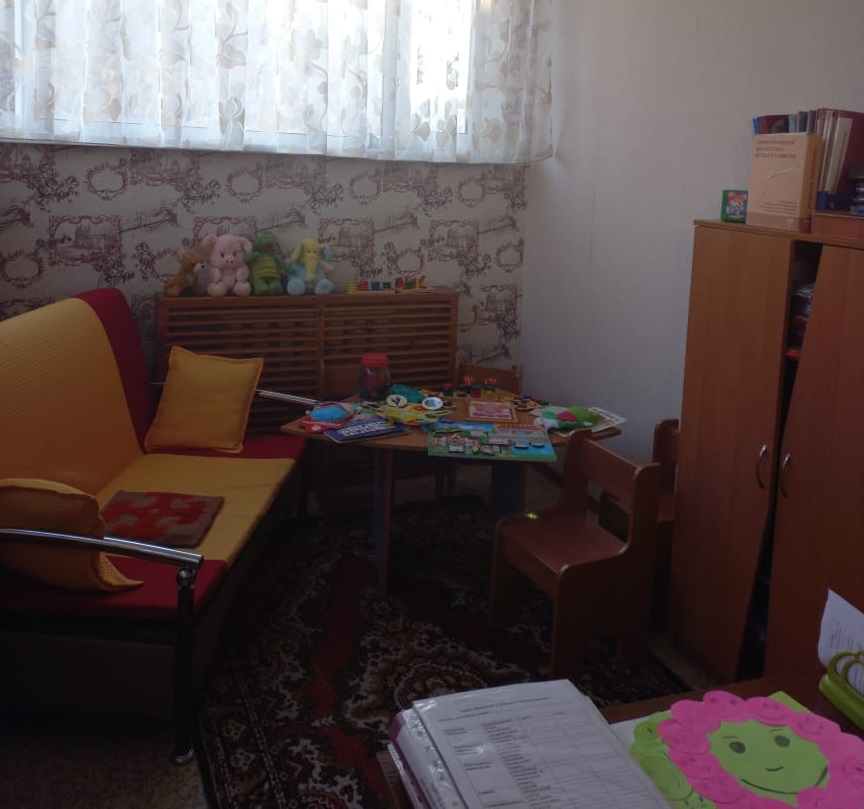 Кабинет психолога
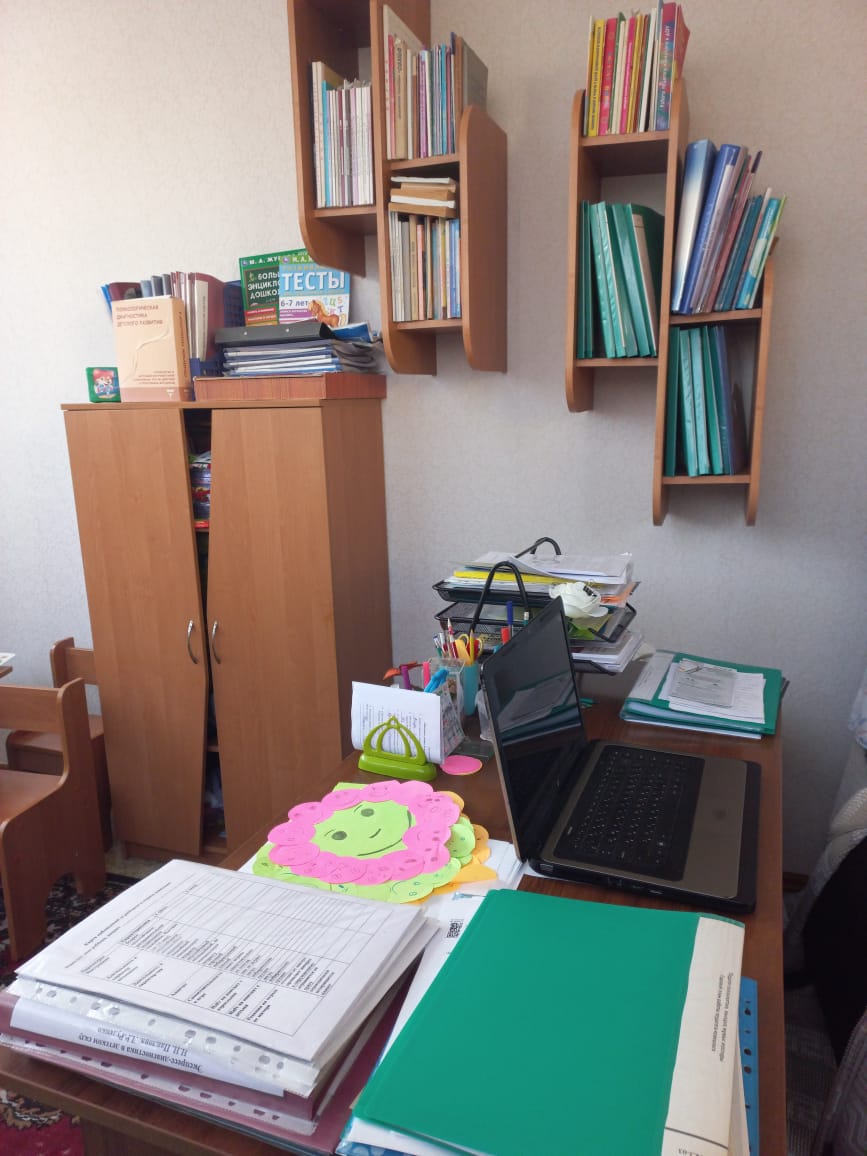 Кабинет логопеда
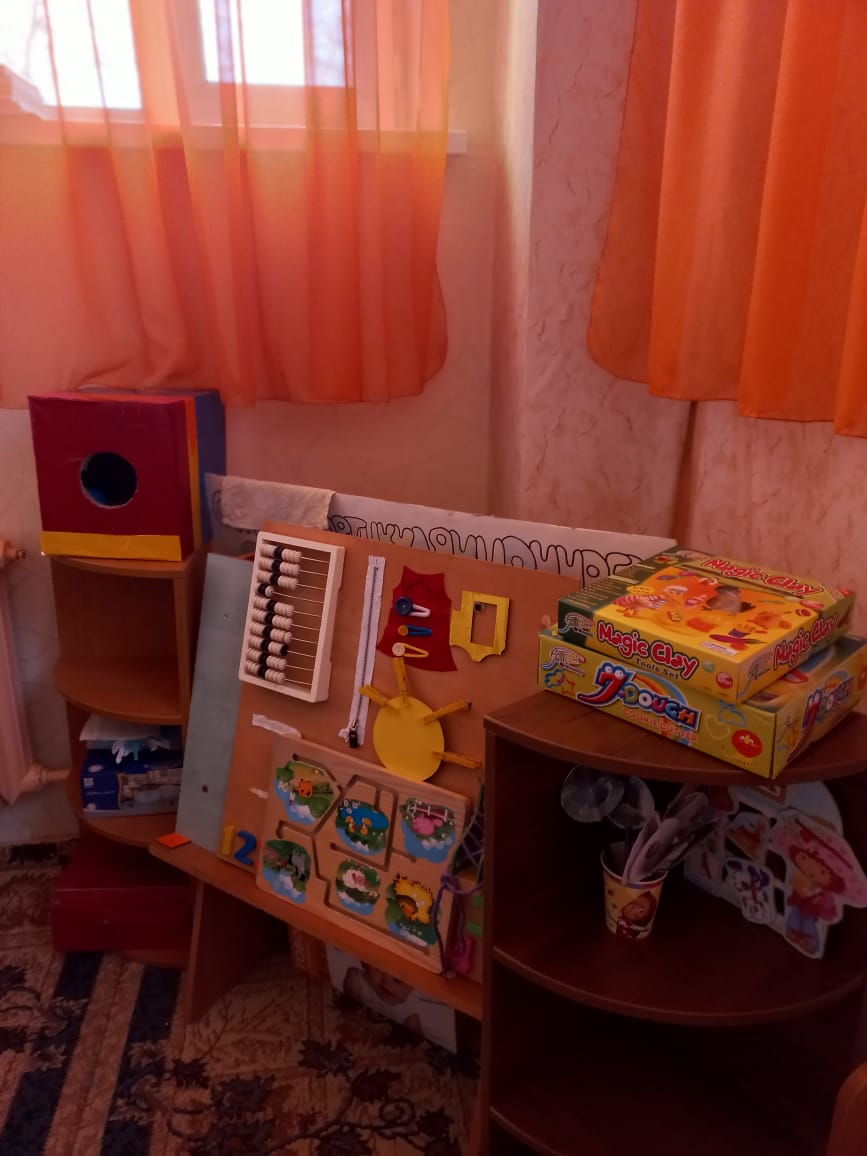 Кабинет казахского языка
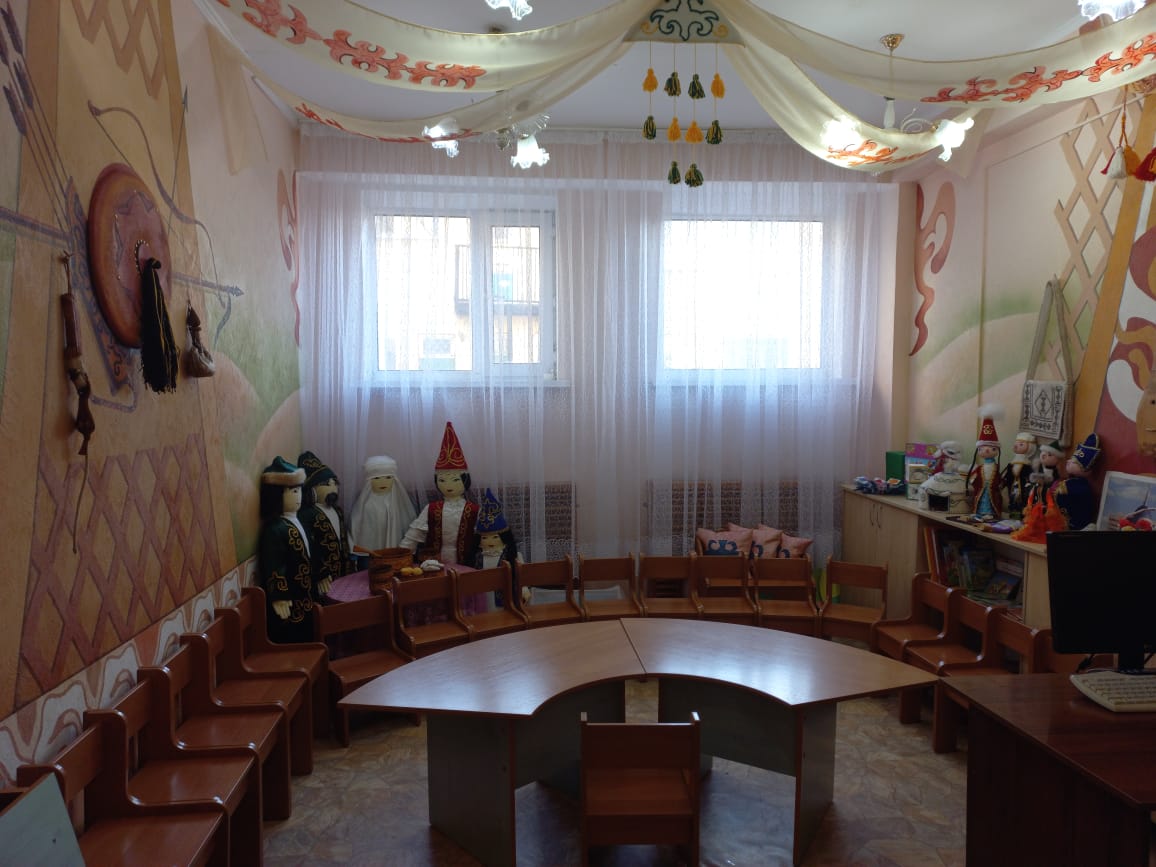